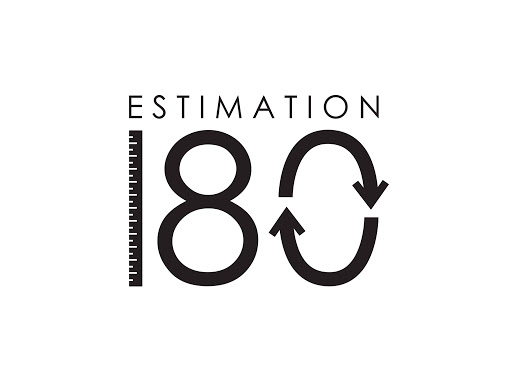 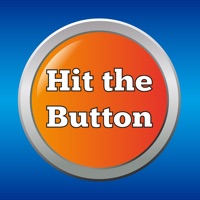 Starters
Today’s estimation.

http://www.estimation180.com/day-43.html
Use Hit the Button to practise times tables and division skills.


https://www.topmarks.co.uk/maths-games/hit-the-button
Problems of the day
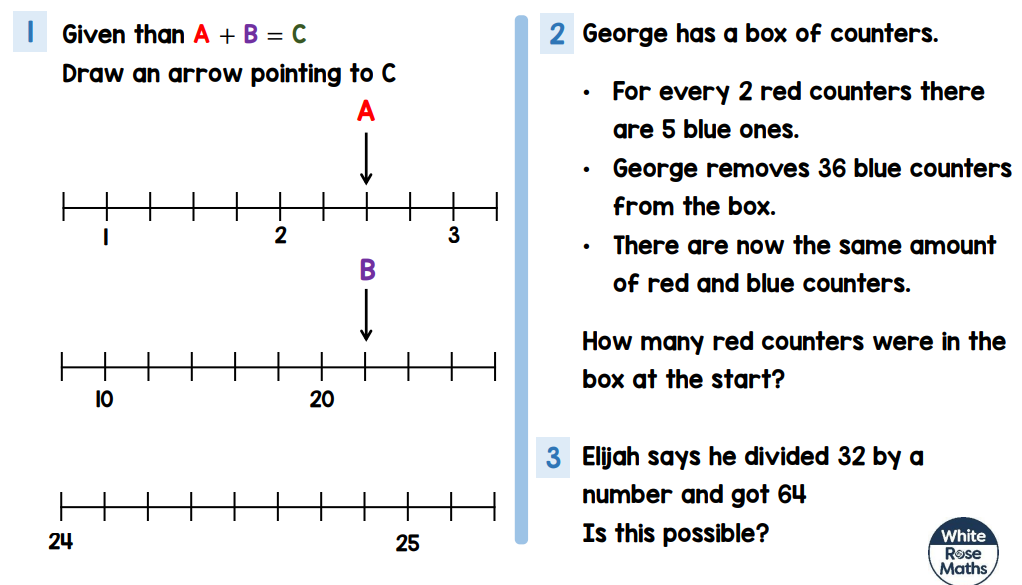 Answers to Problems of the Day
C is exactly in the middle of 24 and 25 as C = 24.5

2 – There were 24 red counters in the box at the start

3 – No because if you divide a number it gets smaller as it is being shared.  So the answer to a division question cannot be bigger than the number that is being divided.
(Unless the number is divided by a decimal smaller than 1-extended learning)
Warm up…..get it?!  
Which stadium had the largest attendance?
What was the difference between the highest and lowest attendances in the table?
Which stadium had the smallest attendance in the table?
Maracana Stadium
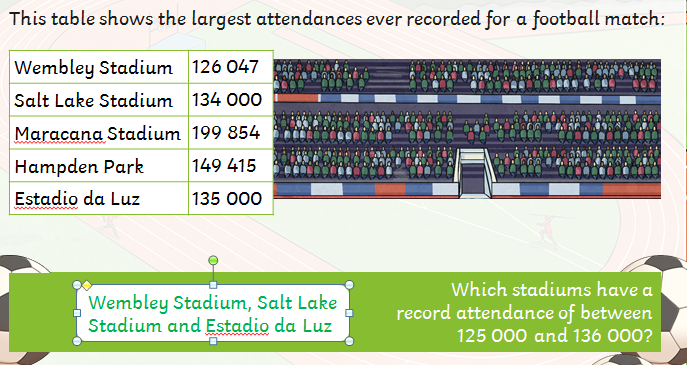 199,854
-126, 047
………………….
173,807
Wembley Stadium
Challenge 1
Take some time and think carefully about these questions.
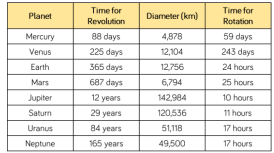 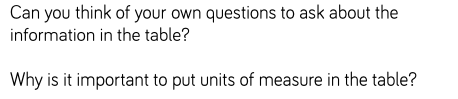 Challenge 2
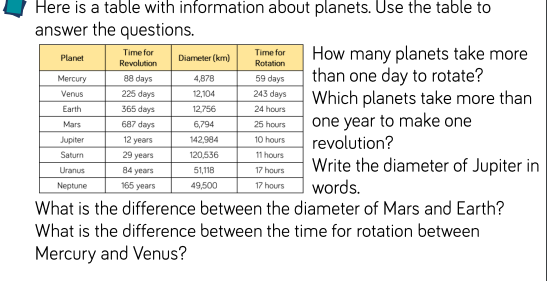 Answers
1 – 3 (Earth takes a day and Jupiter, Saturn, Uranus and Neptune take less)
2 – 5 (Earth takes a year and Mercury and Venus take less)
3 – One hundred and forty two thousand, nine hundred and eighty four.
4 – 5,962 ( 12,756 – 6,794 = 5,962)
5 – 243 – 59 = 184
Challenge 3
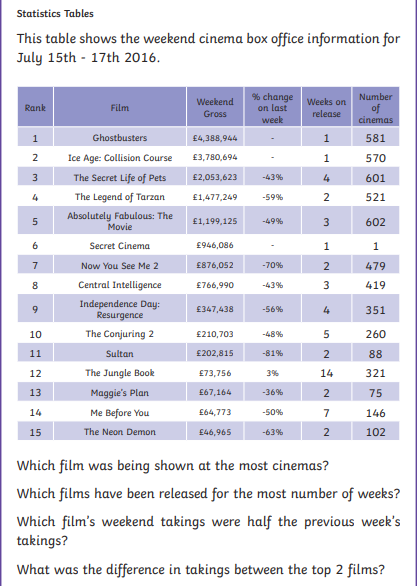 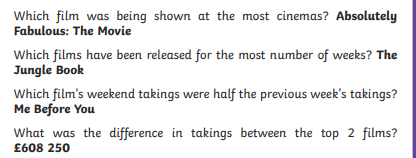